Ny lov om beskyttelse av barn
Presentasjon av lovens hovedinnhold
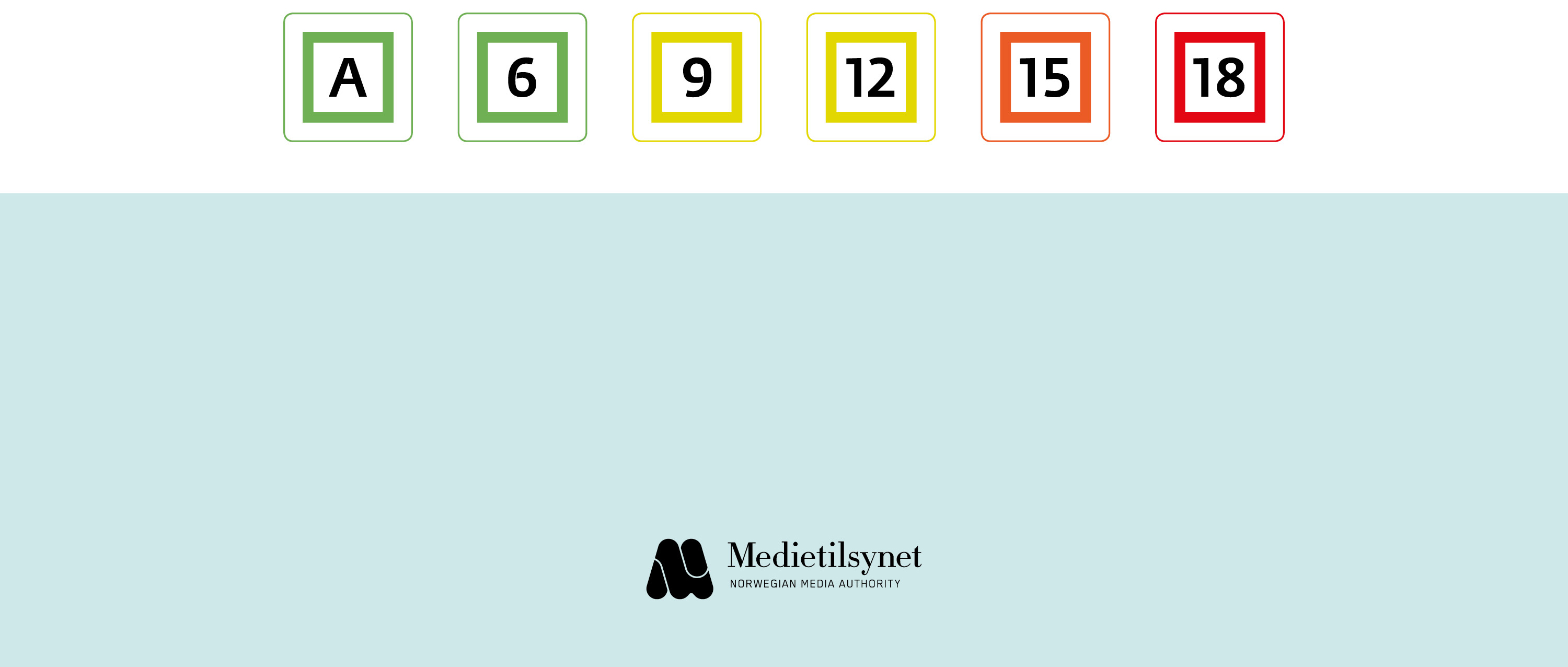 Innhold
Hva, hvem, når?

Gjennomgang av tre lovbestemte beskyttelsestiltak

Klage, sanksjoner, tilsyn
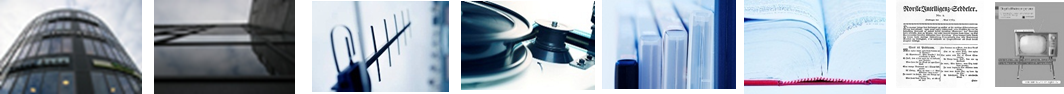 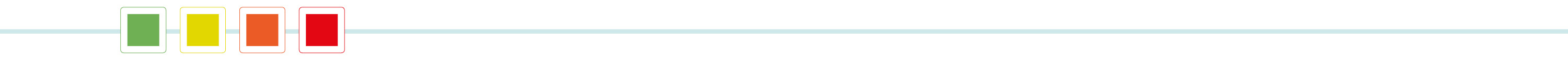 2
Medietilsynet
Hva, hvem, når?
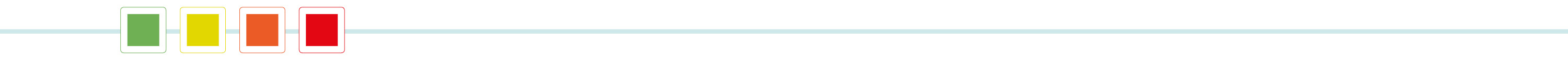 3
Medietilsynet
Hva?
«Bildeprogram»

Bildeprogram: samlebegrep som er ment å dekke audiovisuelt innhold på de plattformer som omfattes av loven
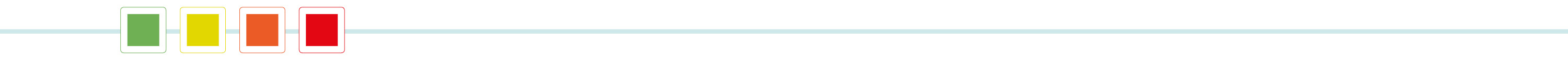 4
Medietilsynet
Hvem?
Loven vil gjelde de viktigste plattformene for formidling av levende bilder:

Fremvisning ved allmenn sammenkomst (inkl. kinovisning)

Tilgjengeliggjøring av videogram

Audiovisuelle bestillingstjenester (nett-tv, VoD/klikkefilm) (norske tjenester)

Fjernsyn (vanlig lineære tv-sendinger) (norske kanaler)
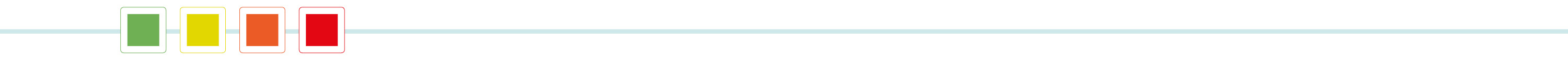 5
Medietilsynet
Når?
Loven ble vedtatt av Stortinget 12. desember 2014

Loven trer i kraft 1. juli 2015
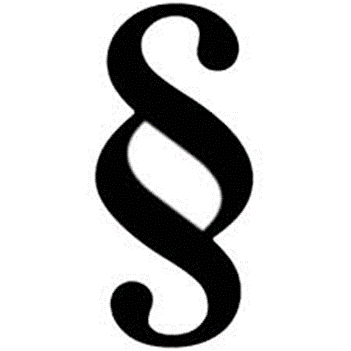 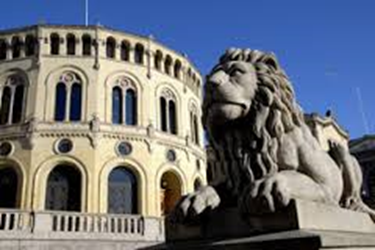 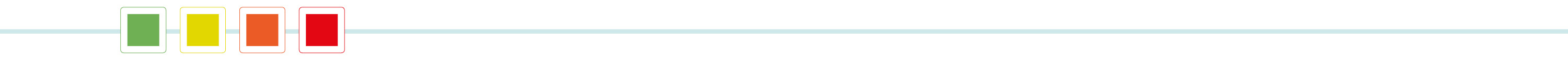 6
Medietilsynet
Lovens formål
Lovens § 1: «Loven har til formål å beskytte mindreårige mot skadelig påvirkning fra levende bilder.»
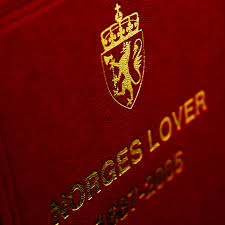 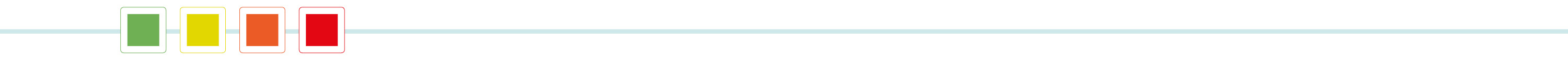 7
Medietilsynet
Konkrete beskyttelsestiltak
Tre beskyttelsestiltak er lovfestet: 

En plikt til å sette aldersgrense på alle bildeprogram som faller inn under lovens virkeområde (aldersklassifisering).

En plikt til å sikre at den fastsatte aldersgrensen     overholdes (alderskontroll). 

3) En plikt til å informere (merking) om aldersgrensen.
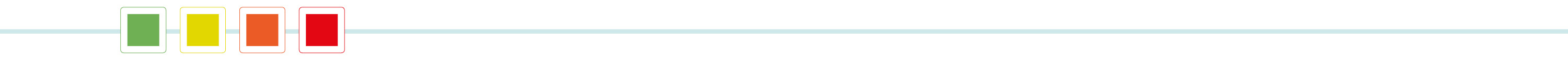 8
Medietilsynet
Beskyttelsestiltak 1: Plikten til å sette aldersgrense
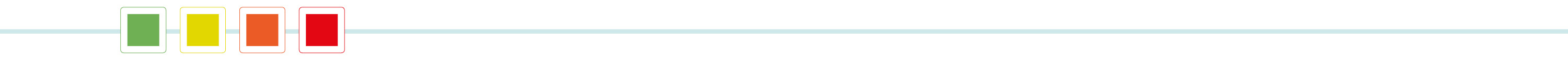 9
Medietilsynet
Nye aldersgrenser
Alle
6 år
9 år
12 år
15 år
18 år
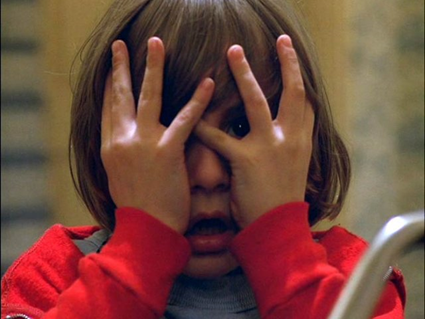 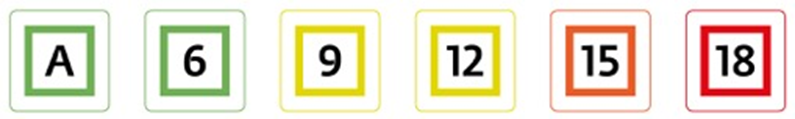 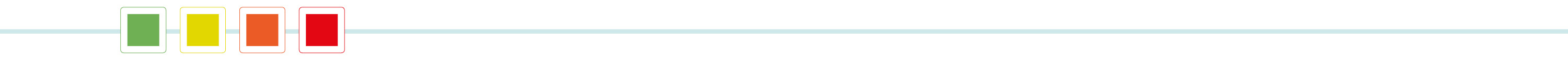 10
Medietilsynet
Kinofilm
Medietilsynet skal fastsette aldergrenser for kinofilm.

(Kinofilm: bildeprogram som primært er produsert for fremvisning på kino eller annet visningssted)

Medietilsynets aldersgrenser er lovpålagt og bindende å følge for bildeprogramdistributører og visnings- og omsetningssteder. 

Aldersgrensen skal følge bildeprogrammet i 10 år på alle senere visnings- og omsetningsplattformer.

http://www.medietilsynet.no/filmdatabasen/
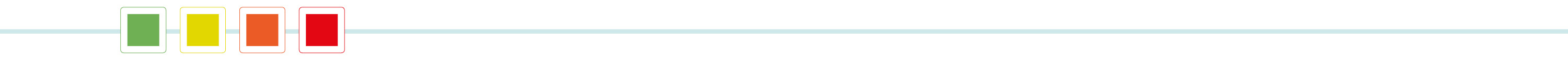 11
Medietilsynet
Bransjefastsatte aldersgrenser
Bransjen (v/bildeprogramdistributør) skal sette aldersgrense for bildeprogrammer Medietilsynet ikke har klassifisert  

Aldersgrensene skal fastsettes på bakgrunn av retningslinjer utarbeidet av Medietilsynet.
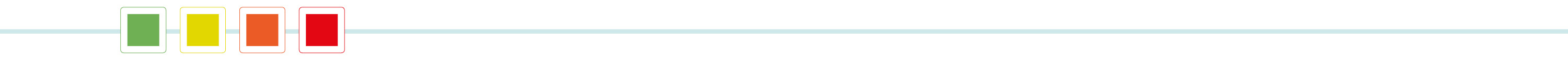 12
Medietilsynet
[Speaker Notes: Definisjon i beskl. § 2 bokstav e): «den som har, eller har ervervet, rettighetene til tilgjengeliggjøring av bildeprogrammet på det norske markedet»

Den som har visnings- eller omsetningsrettighetene i Norge på den aktuelle plattformen, og som stiller programmet til rådighet for innholdstilbydere og/eller publikum i Norge (eks. film/videogramdistributør, fjernsynskringkaster, VoD-tilbyder/tilbyder av bestillingstjeneste)

En kino eller annen aktør kan bli bildeprogramdistributør i de tilfeller de direkteimporterer et bildeprogram fra utlandet


Rent tekniske videreformidlere (infrastruktureiere, nettoperatører) omfattes ikke (eks. Canal Digital, Get)]
Unntak fra klassifiseringsplikt
Nyhets- og aktualitetsstoff
Eks. nyhetssendinger og andre programmer med aktuelt nyhetsstoff
Undervisnings- og forskningsstoff
Eks. programmer som brukes i utdanning- eller opplæringsvirksomhet
Informasjonsstoff om ideell/politisk/religiøs virksomhet
Eks. programmer om/med informasjon om ideelle organisasjoner eller virksomhet. Overføring fra politiske møter og debatter, programmer med informasjon om politisk virksomhet. Overføring av religiøse seremonier hvor allmennheten har tilgang (eks. gudstjenester mv.), programmer med informasjon om ulike religioner.
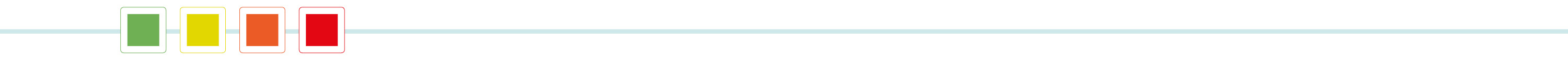 13
Medietilsynet
Klassifiseringsunntak forts.
Musikkstoff 
Eks. programmer som utelukkende inneholder musikk, overføringer fra kulturarrangement o.l.
Idrettsstoff
Eks. sportssendinger, overføringer fra idrettsarrangement o.l.
Hobby-, instruksjons- og fritidsstoff
Eks. programmer som utelukkende inneholder hobbyarbeid. Programmer om lek, mote, hagearbeid, byggarbeid, matlaging, innredning, spørrekonkurranser o.l. Rene instruksjonsvideoer som følger med produkter, «how to»-videoer knyttet til lovlige aktiviteter o.l.
Direktesendinger
Inkl. direkteoverføring av et arrangement på en kino eller annet visningssted
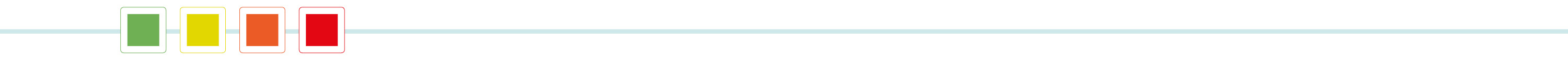 14
Medietilsynet
Tilknyttet materiale
Def. beskl. § 2 bokstav c): «innhold som tilgjengeliggjøres før, under, eller etter et bildeprogram, inkludert reklame, egenreklame, trailere og lignende.»

Tilknyttet materiale er ikke bildeprogram og skal ikke aldersklassifiseres. 

Men: plikt til å tilpasse tilknyttet materiale til det aktuelle bildeprogrammets aldersgrense. 
På tv gjelder vannskilleregler også for tilknyttet innhold
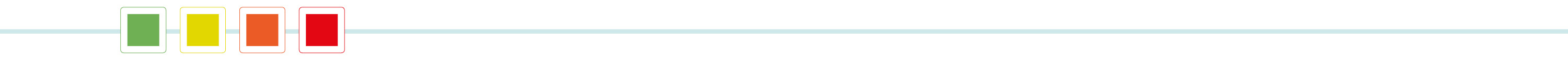 15
Medietilsynet
Beskyttelsestiltak 2: Alderskontroll
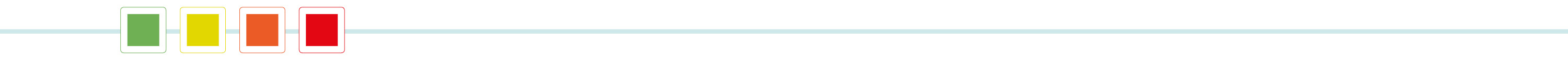 16
Medietilsynet
Alderskontroll
Enhver som tilgjengeliggjør bildeprogram som har fått aldersgrense etter reglene i beskyttelsesloven, plikter å iverksette egnede tiltak for å sikre at aldersgrensen overholdes. 

Hvilke sikringstiltak som vil være egnet, avhenger av type formidlingsplattform. 

Lovfesting av minstekrav – ytterligere regler kan fastsettes i forskrift
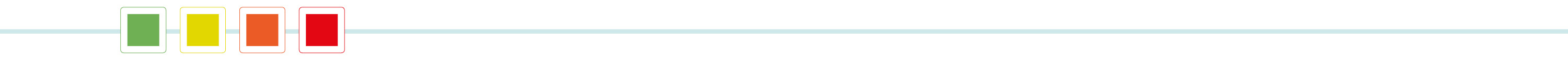 17
Medietilsynet
Alderskontroll forts.
Fjernsyn
Forbud mot å sende alvorlig skadelig innhold
Tjenestetilbyder skal ved valg av sendetid eller tekniske tiltak sørge for at mindreårige ikke får tilgang til skadelig innhold (gradert vannskille gjelder også for ikke-klassifiseringspliktig innhold). Nyhet/aktualitet unntatt.

Bestillingstjenester/VoD:
Tjenestetilbyder skal tilby tiltak som kan aktiveres av mottaker for å hindre mottak av skadelig innhold (foreldrekontroll). Nyhet/aktualitet unntatt.
Tjenestetilbyder skal iverksette tiltak som hindrer mottak av alvorlig skadelig innhold (eks. PIN-koder, passord e.l.)
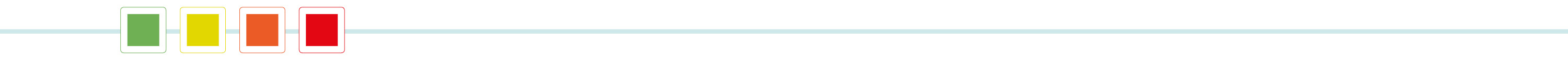 18
Medietilsynet
Alderskontroll forts.
Fremvisning ved allmenn sammenkomst
Visnings- og omsetningssted plikter å utforme rutiner for  og gjennomføre alderskontroll ved tilgjengeliggjøring av klassifiseringspliktig bildeprogram 
Ledsagerregel gjelder (ett trinn høyere aldersgrense, 18-årsgrensen er absolutt)

Videogram:
Omsetningssted plikter å utforme rutiner for og gjennomføre alderskontroll ved tilgjengeliggjøring (salg, utleie, utdeling mv.)
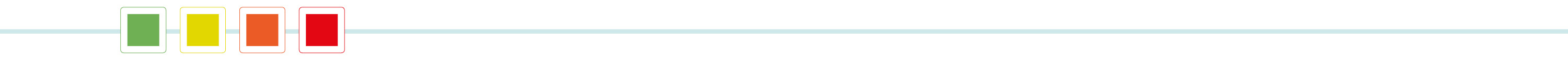 19
Medietilsynet
Beskyttelsestiltak 3: Informasjonsplikt
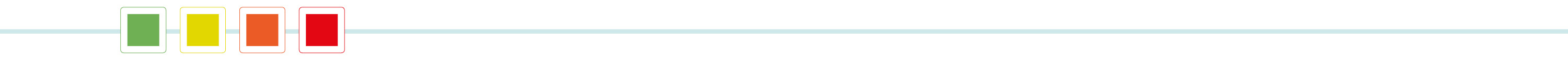 20
Medietilsynet
Informasjonsplikt
Loven innebærer en generell lovfestet plikt til å informere om fastsatt aldersgrense på bildeprogram.

Aldersgrensen skal være tilgjengelig for publikum før beslutning om kjøp eller bestilling blir tatt, og før fremvisning. Krav om tydelig og nøytral merking. 

Informasjonsplikten må tilpasses den enkelte plattform og form for tilgjengeliggjøring.
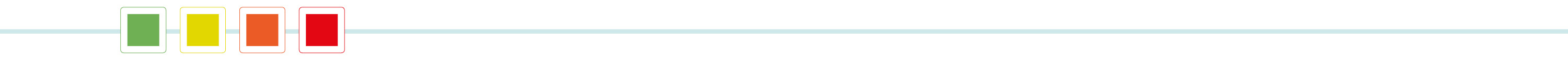 21
Medietilsynet
Informasjonsplikt forts.
Fjernsyn
Tjenestetilbyder skal informere muntlig om aldersgrensene før programmet starter eller tydelig merke bildeprogrammet med aldersgrense under hele sendetiden. Aldersgrense skal være tilgjengelig i tjenestetilbyderens programoversikter og elektroniske programguider. 

Bestillingstjenester/VoD
Tjenestetilbyder skal informere om aldersgrensene før endelig bestilling gjennomføres, samt i presentasjon og omtale av bildeprogrammet.
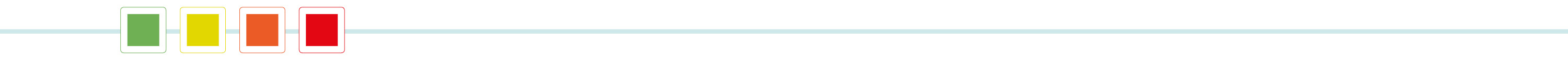 22
Medietilsynet
Informasjonsplikt forts.
Fremvisning ved allmenn sammenkomst
Visnings- og omsetningssted skal informere om aldersgrensen ved annonsering og billettkjøp

Videogram
Bildeprogramdistributør skal informere om aldersgrensen ved tydelig merking på forsiden av videogrammets omslag.
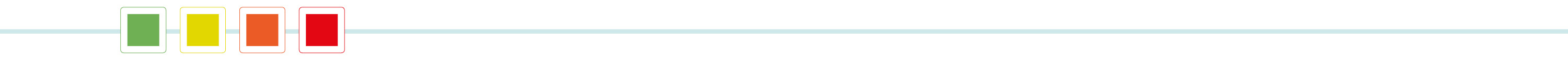 23
Medietilsynet
Klage, sanksjoner, tilsyn mv.
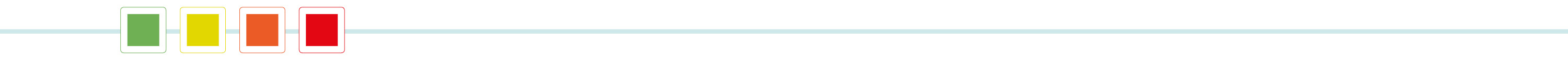 24
Medietilsynet
Klage
Medietilsynets vedtak etter loven kan påklages

Klageinstans: Medieklagenemnda
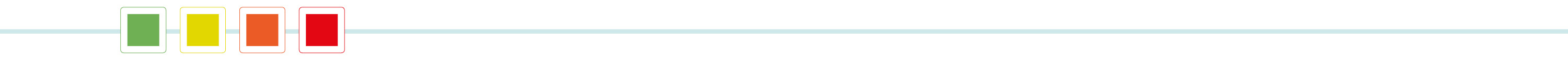 25
Medietilsynet
Sanksjoner
Advarsel

Overtredelsesgebyr

Tvangsmulkt
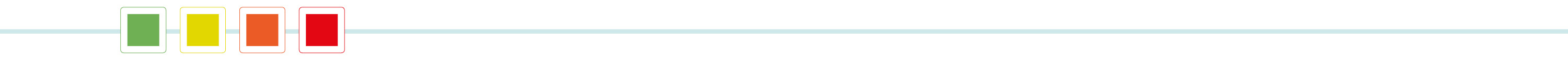 26
Medietilsynet
Korrigert aldersgrense
Vedtak om ny aldersgrense

Sanksjoner iverksettes dersom ny aldersgrense ikke følges opp
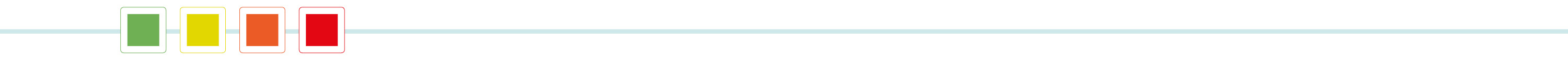 27
Medietilsynet
Tilsyn
Medietilsynet vil føre tilsyn med at loven etterleves
Kontroller
Mottak av tips

Vil ta i bruk ulike virkemidler – «tilsynsmetodikk»
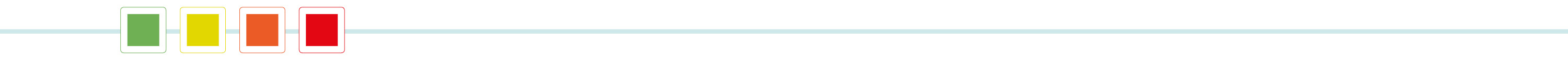 28
Medietilsynet
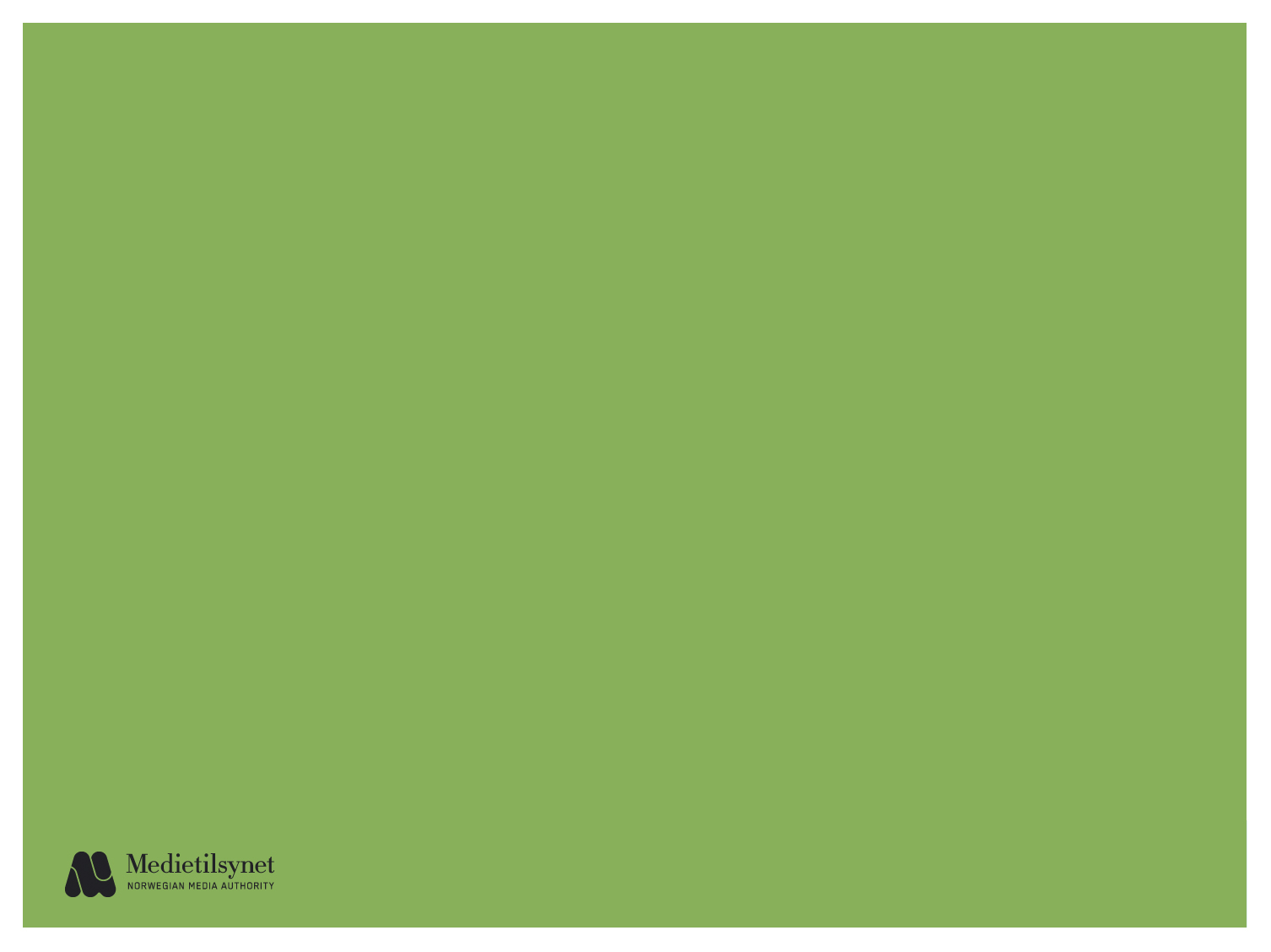 Takk for oppmerksomheten!line.langnes@medietilsynet.noTlf. 69 30 12 56